MODELO DE RELATÓRIO DE STATUS DE PROJETO DE TI EM POWERPOINT
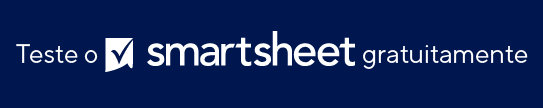 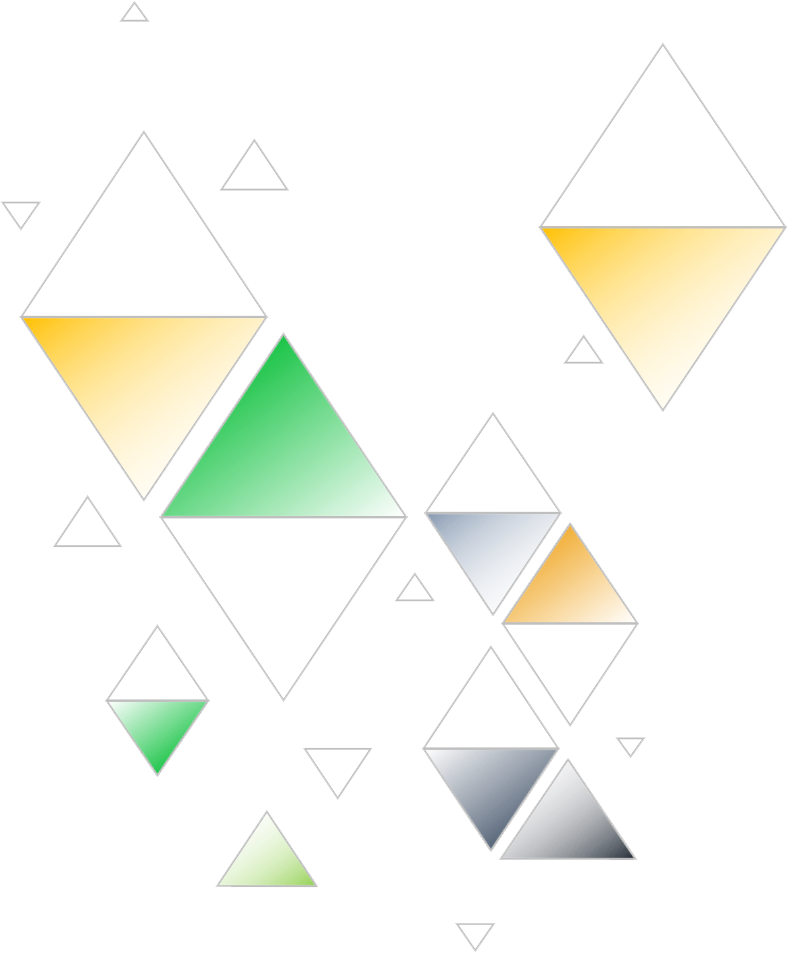 Use o modelo de painel de projeto de TI em Excel para inserir dados que preencherão os gráficos e as tabelas do seu painel.  Coloque capturas de tela de cada elemento nos slides a seguir para criar a apresentação do painel do projeto de TI.
APRESENTAÇÃO DO RELATÓRIO DE STATUS DO PROJETO DE TI
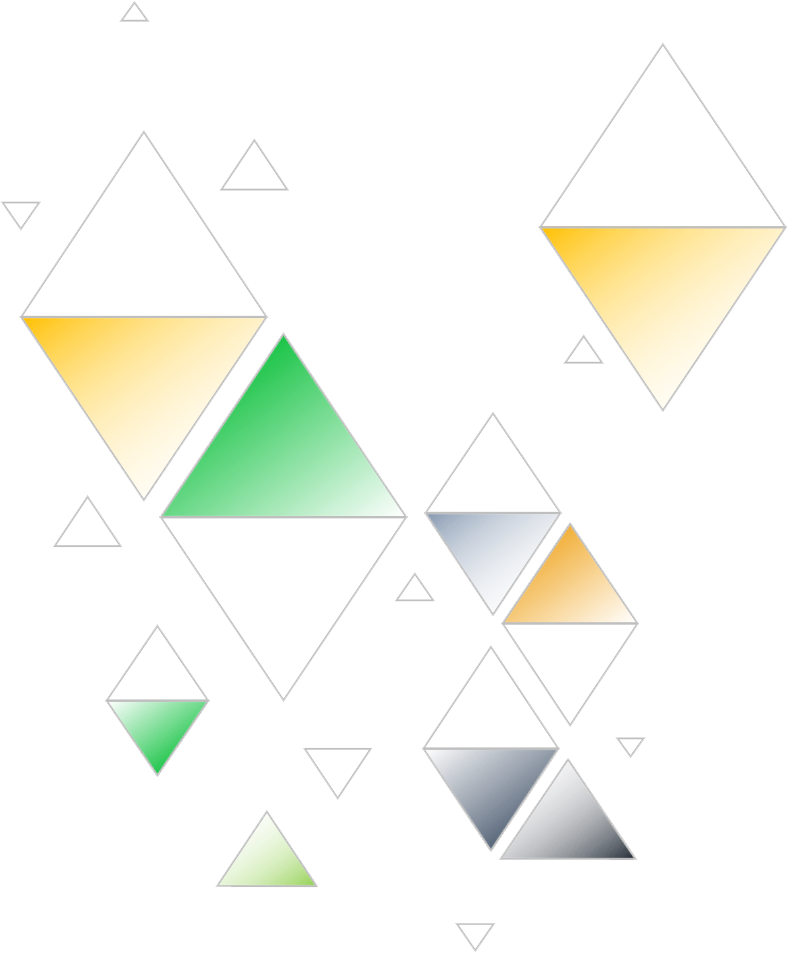 NOME DO PROJETO DE TI
APRESENTAÇÃO DO RELATÓRIO DE STATUS DO PROJETO DE TI
ÍNDICE
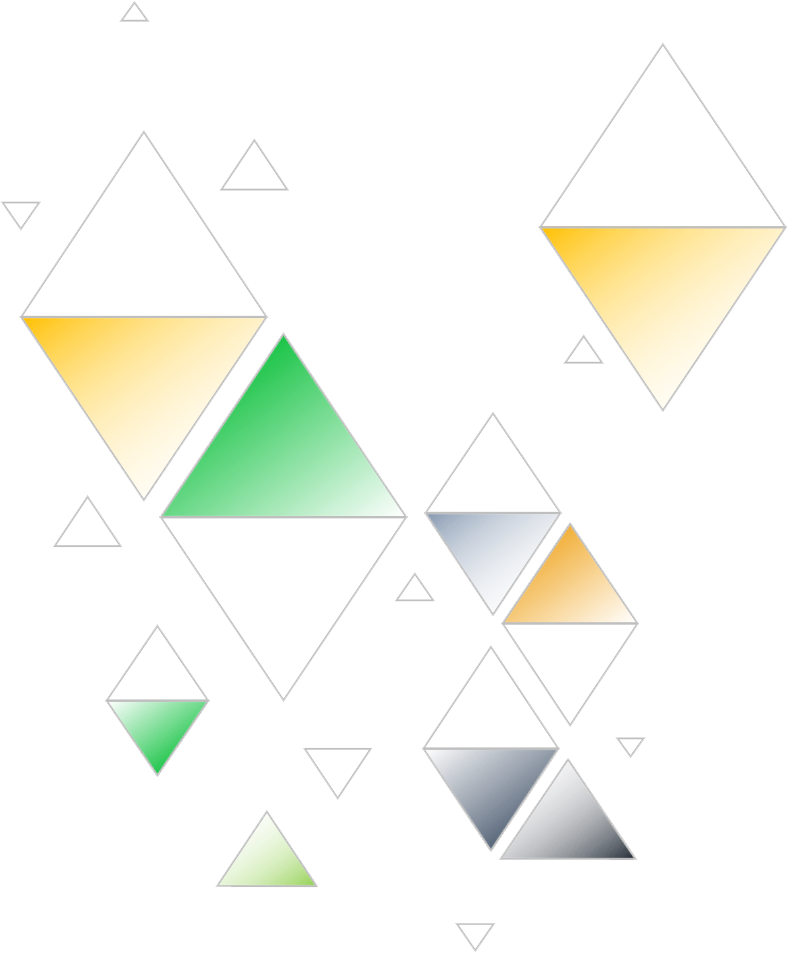 1
2
3
4
5
6
7
Dados do painel
Linha do tempo da tarefa
Status da tarefa
Prioridade da tarefa
Orçamento
Itens pendentes
Resumo
APRESENTAÇÃO DO RELATÓRIO DE STATUS DO PROJETO DE TI | ÍNDICE
RELATÓRIO DO PROJETO
1. DADOS DO PAINEL
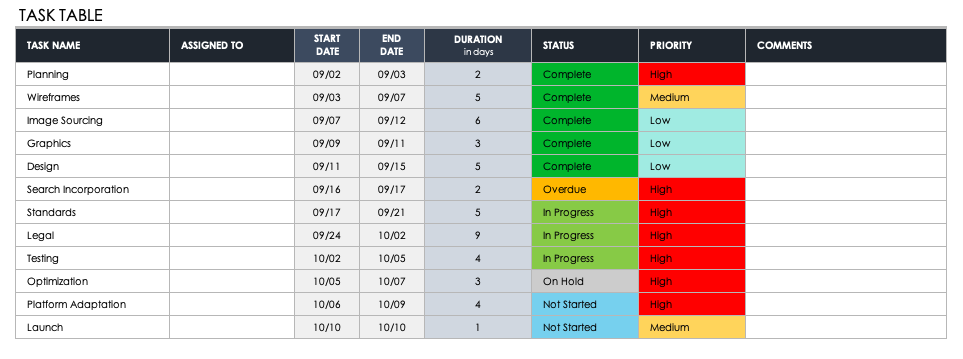 RELATÓRIO DO PROJETO
DADOS DO PAINEL
1. DADOS DO PAINEL
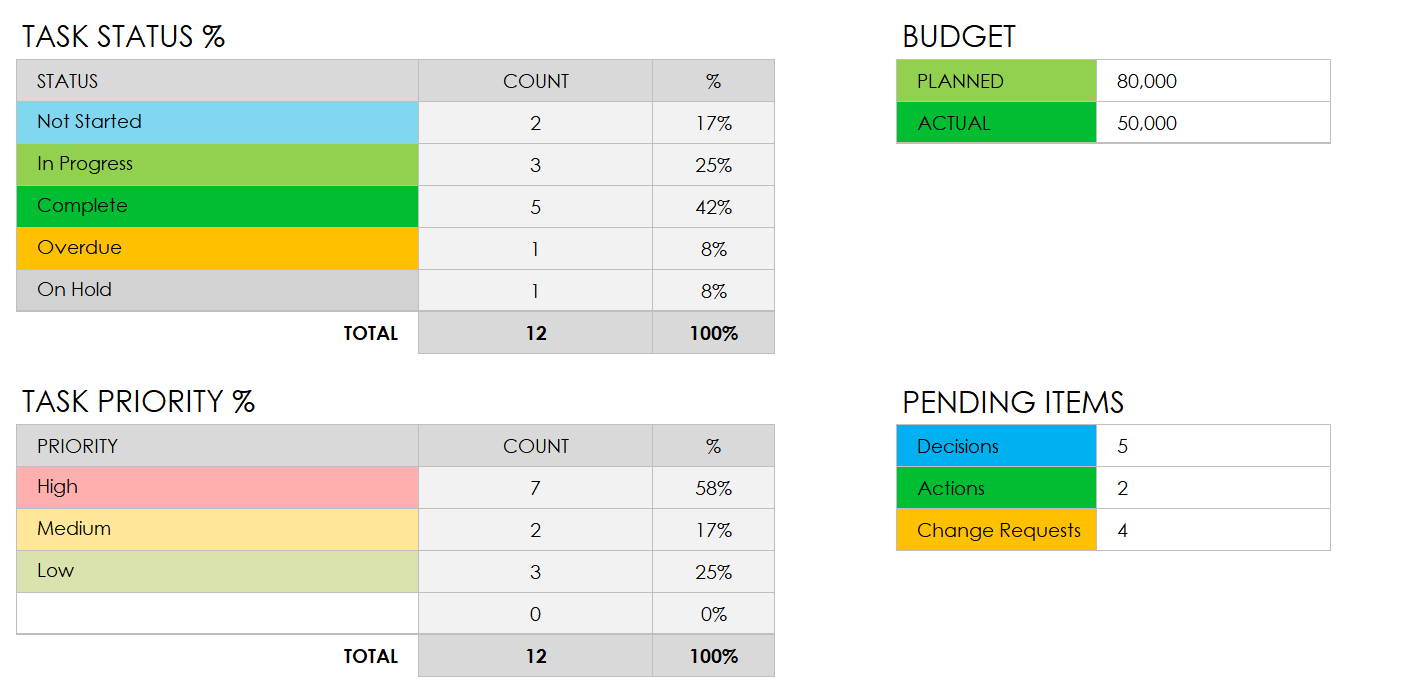 RELATÓRIO DO PROJETO
DADOS DO PAINEL
2. LINHA DO TEMPO DA TAREFA
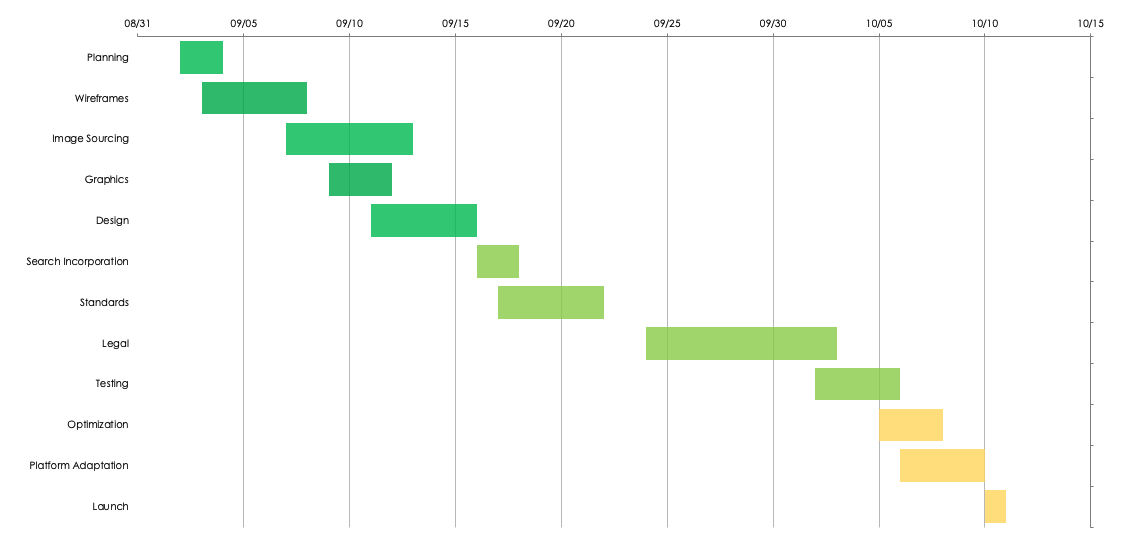 RELATÓRIO DO PROJETO
DADOS DO PAINEL
3. STATUS DA TAREFA
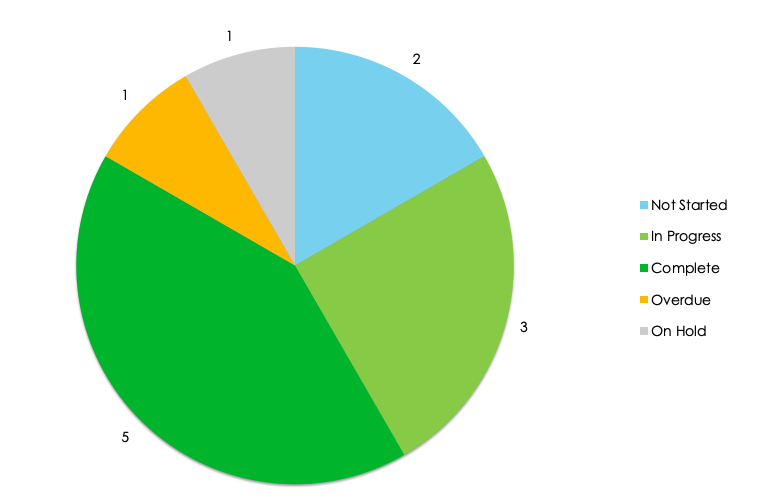 RELATÓRIO DO PROJETO
STATUS DA TAREFA
4. PRIORIDADE DA TAREFA
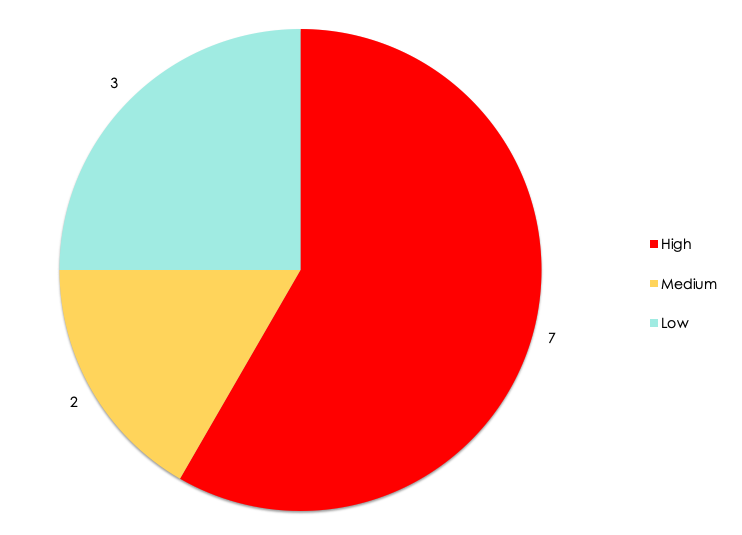 RELATÓRIO DO PROJETO
PRIORIDADE DA TAREFA
5. ORÇAMENTO
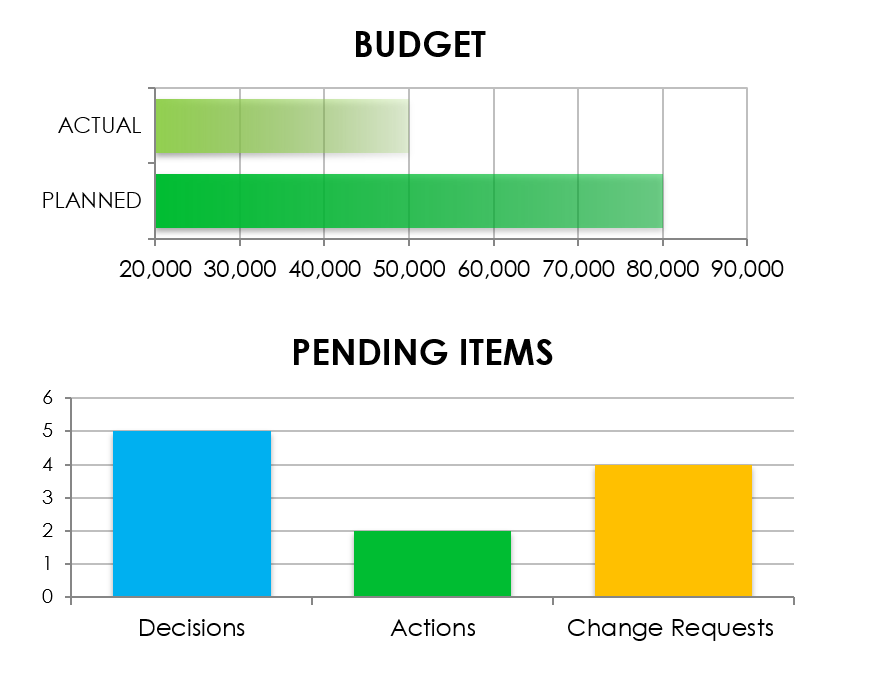 RELATÓRIO DO PROJETO
ORÇAMENTO
6. ITENS PENDENTES
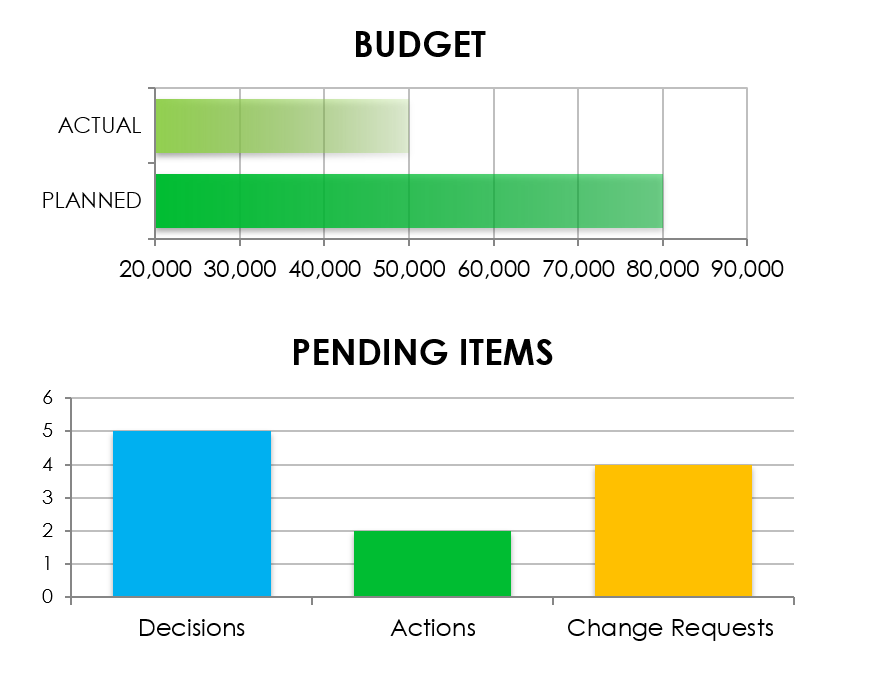 RELATÓRIO DO PROJETO
ITENS PENDENTES
7. RESUMO
Inclua outras informações importantes.
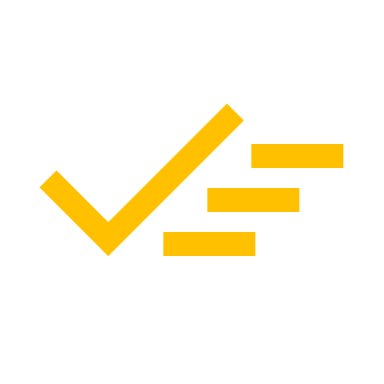 RELATÓRIO DO PROJETO
RESUMO